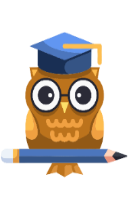 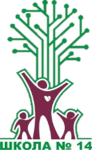 НПК «Я-Познаю! – 2025»
Тема работы
Малая академия
Секция:
Автор и руководитель проекта
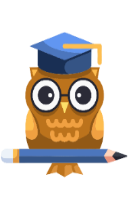 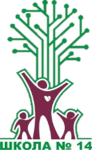 ПРОБЛЕМА
Малая академия
Сформулируйте проблему
Предоставьте четкое описание групп пользователей
Опишите сценарии проблемных ситуаций, с которыми сталкивались пользователи  
Укажите способы, которые вы использовали для выявления проблемы
Что мешало выявить проблему?
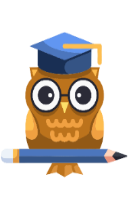 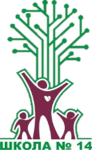 АКТУАЛЬНОСТЬ ТЕМЫ ПРОЕКТА
Малая академия
Приведите обоснование актуальности темы
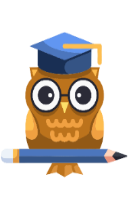 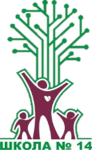 ЦЕЛИ, ЗАДАЧИ ПРОЕКТА
Малая академия
Приведите цели и задачи проекта, ожидаемый результат (продукт), время затраченное на реализацию
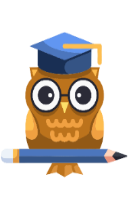 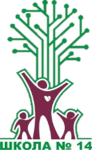 АНАЛИЗ СУЩЕСТВУЮЩИХ РЕШЕНИЙ
Малая академия
Приведите результаты анализа существующих решений по техническим, функциональным, эстетическим, экономическим  и др. характеристикам
Приведите список причин, по которым аналоги не подходят для выбранной проблемы
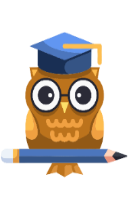 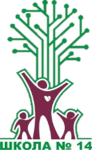 МЕТРИКИ
Малая академия
Предоставьте анализ данных анкетирования, опроса и т.д.
Предоставьте визуализацию метрик, представление прототипа разработки, которые есть на данный момент (таблица, диаграмма, образец и т.п.)
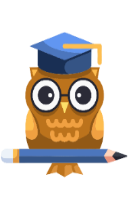 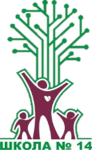 ПРЕДЛАГАЕМЫЕ РЕШЕНИЯ, в т.ч. ПЕРСПЕКТИВЫ
Малая академия
Представить выводы и решения по реализуемому проекту
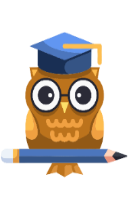 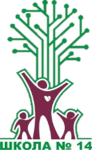 НПК «Я-Познаю! – 2025»
Тема работы
Малая академия
Секция:
Автор контакты (фото при желании)